COMPREHENSIVE STUDENT EDUCATION PLAN
BY JENNIFER PETERS FALL 2014
PPT Design by Aricia Leighton
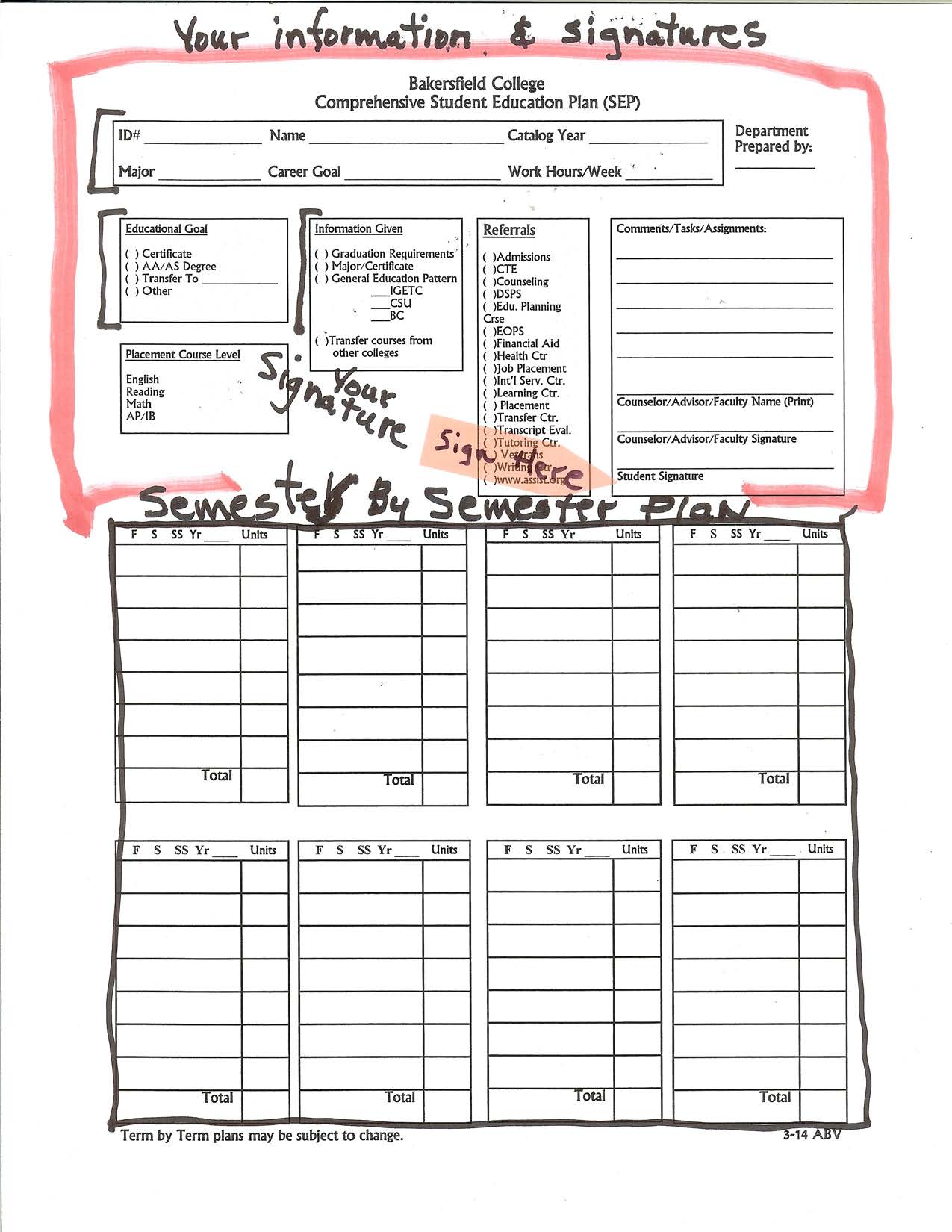 Top of page 1
First Box
Educational Goal
Information given
Make sure to Sign
Semester by semester plan
Complete after mapping your SEP
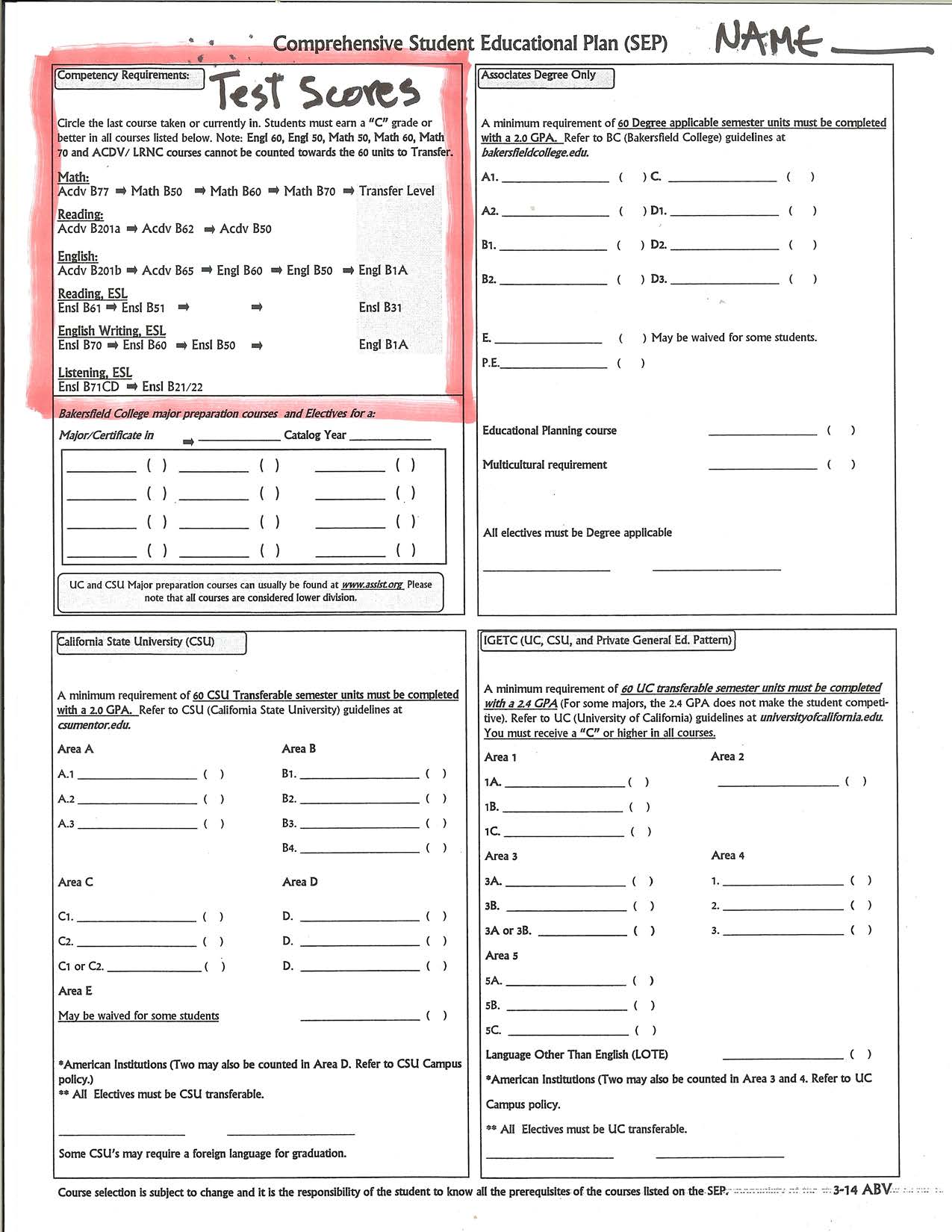 Obtain your test scores from Assessment. Circle where you placed in English, Reading and Math.
Test scores
Circle the first course taken or currently enrolled. Notice the progression from left to right for basic skills
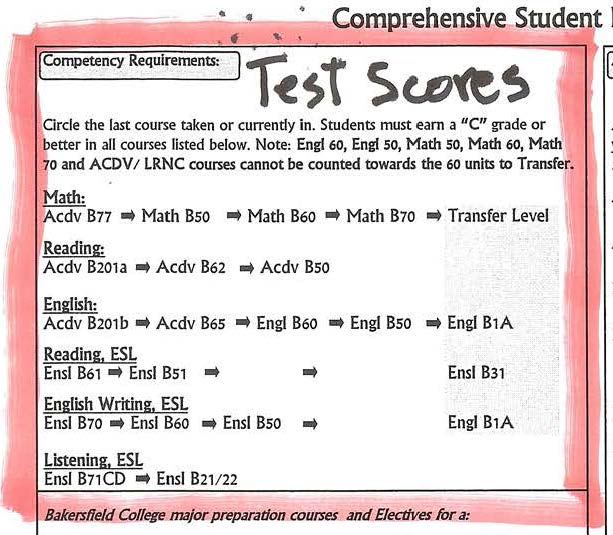 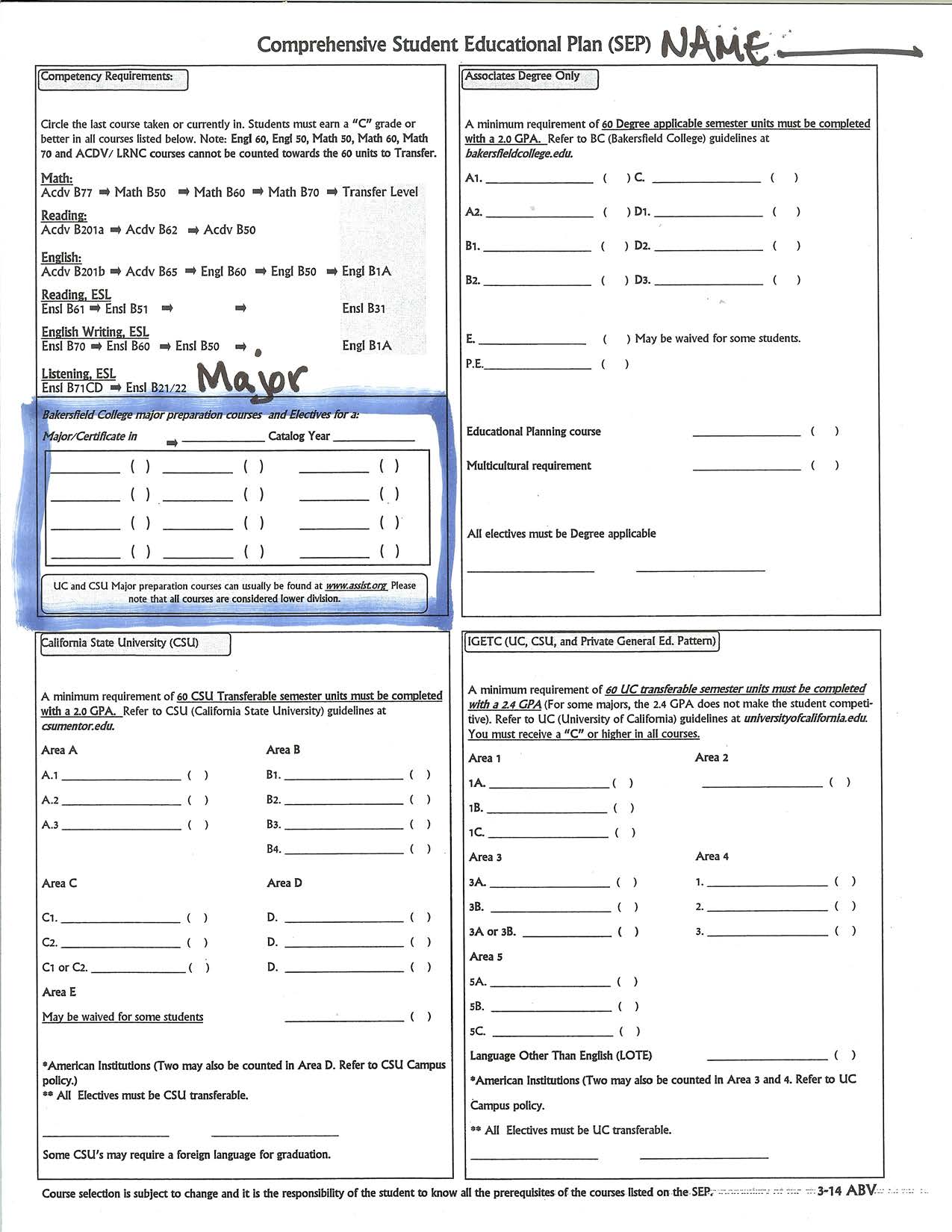 Go to your catalog or BC website> Programs> Degrees & Certificates to list your major requirements
Major
Write in your major. Fill in classes that will prepare you for the major at BC without transfer, , or use ASSIST .org  for UC and CSU major preparation to transfer.
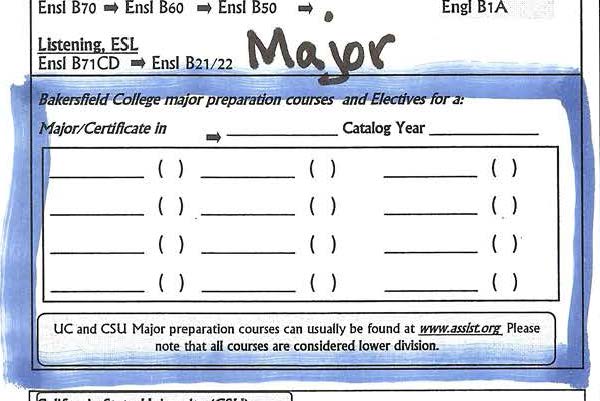 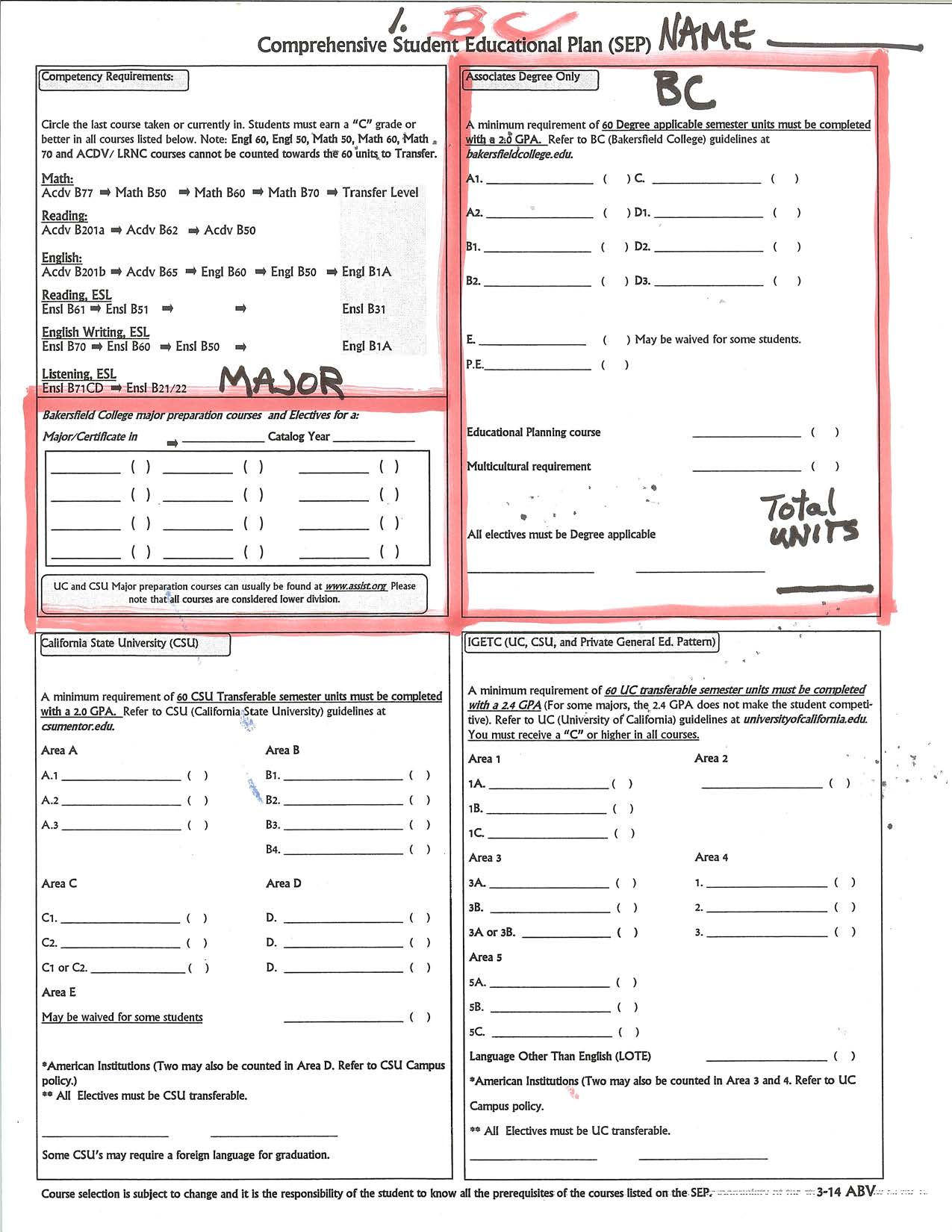 Major or Certificate at BC
Fill in the Major Box with courses to graduate with the major you intend. Use the Catalog for certificate and AA information.
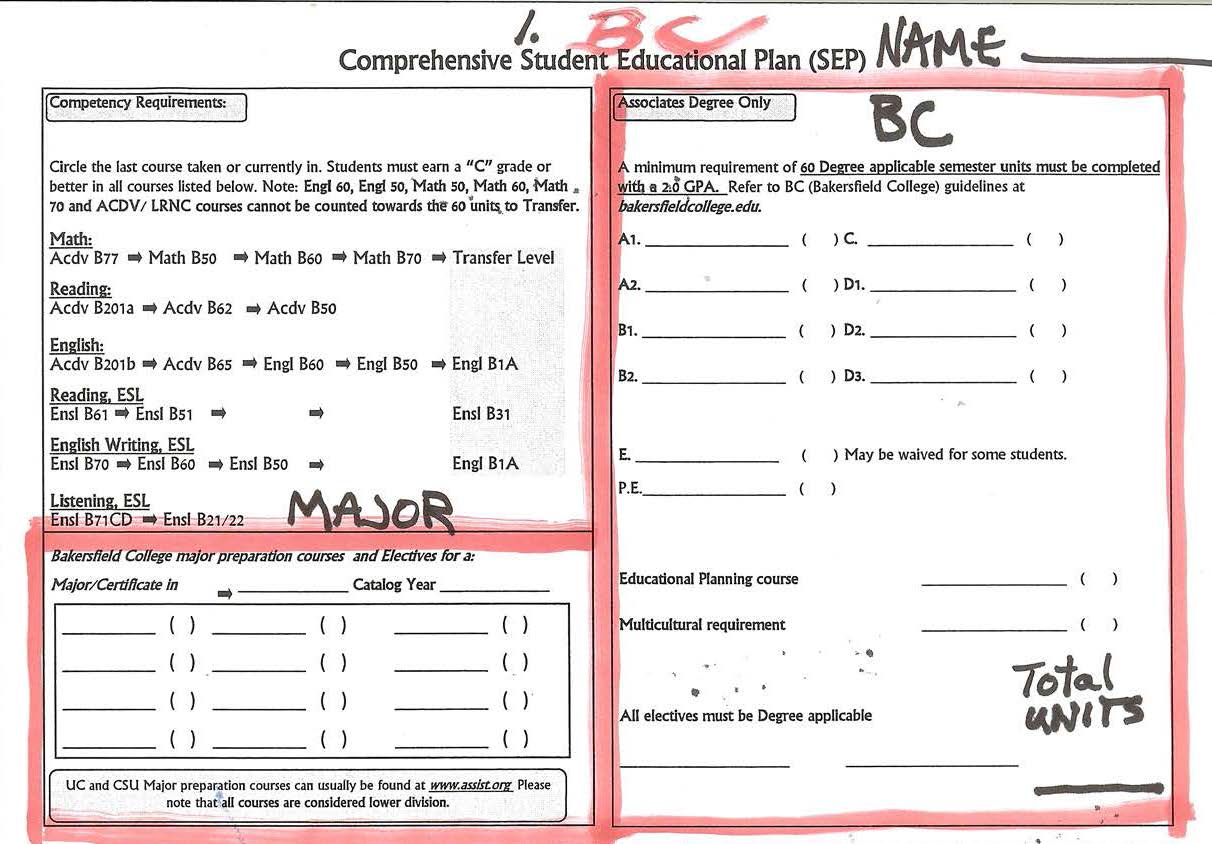 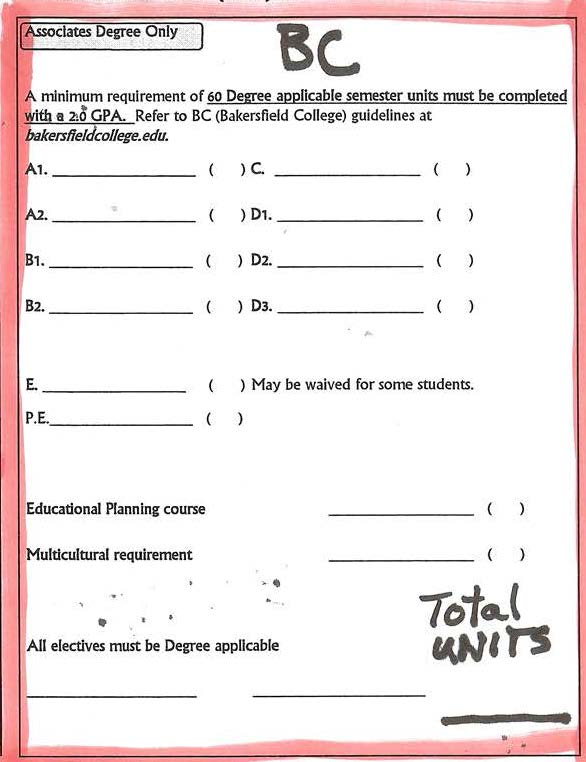 AA Degree Only
List degree applicable classes for general education using the BC pattern.
See catalog for required classes for your major.
Write in Total Units
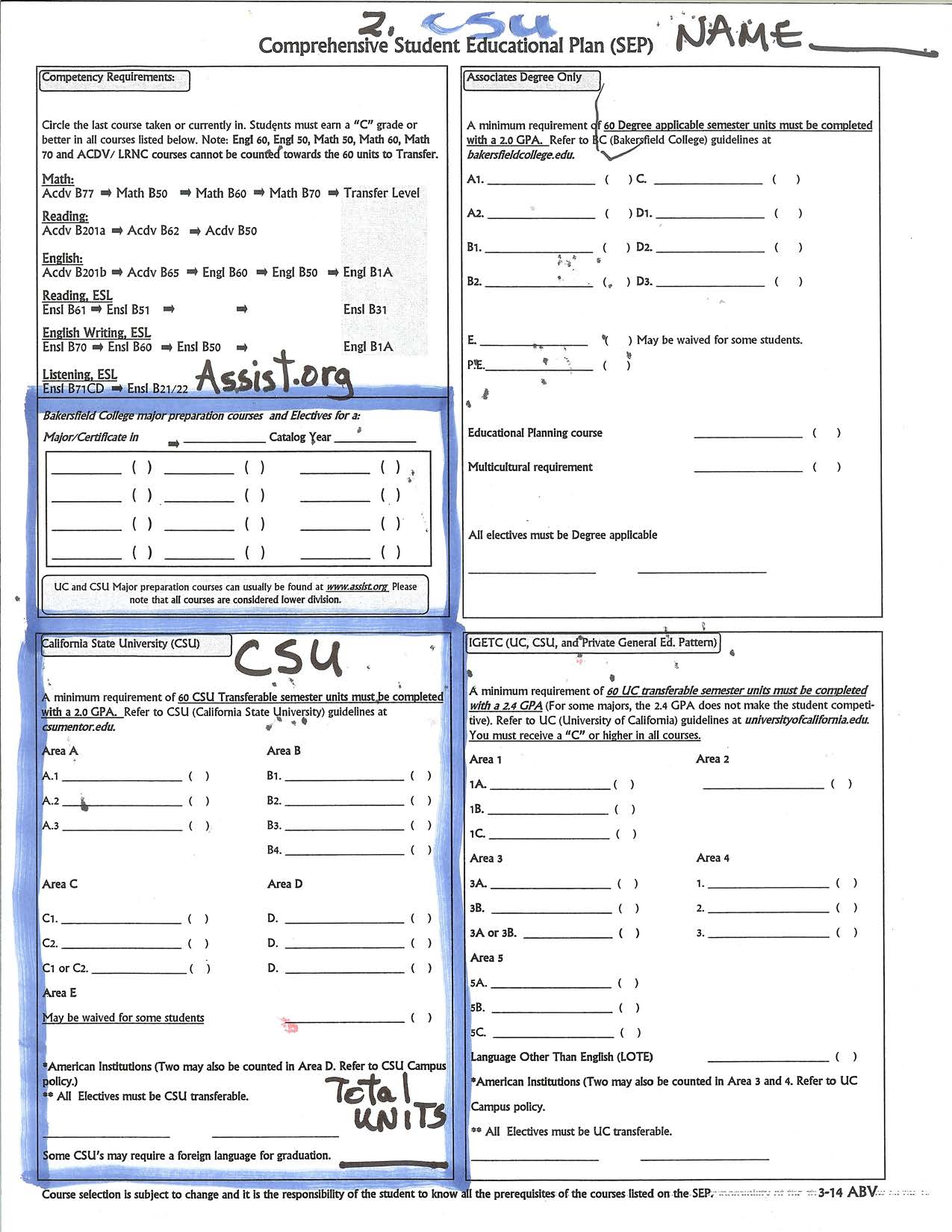 SEP Page 2 for transferring to a CSU
transfer to csu
Two boxes to fill out for CSU transfer.
Assist
CSU
Total Units
The Assist Box
Use Assist to fill in your classes
Don’t forget to write in catalog year
BC may not offer your goal major!
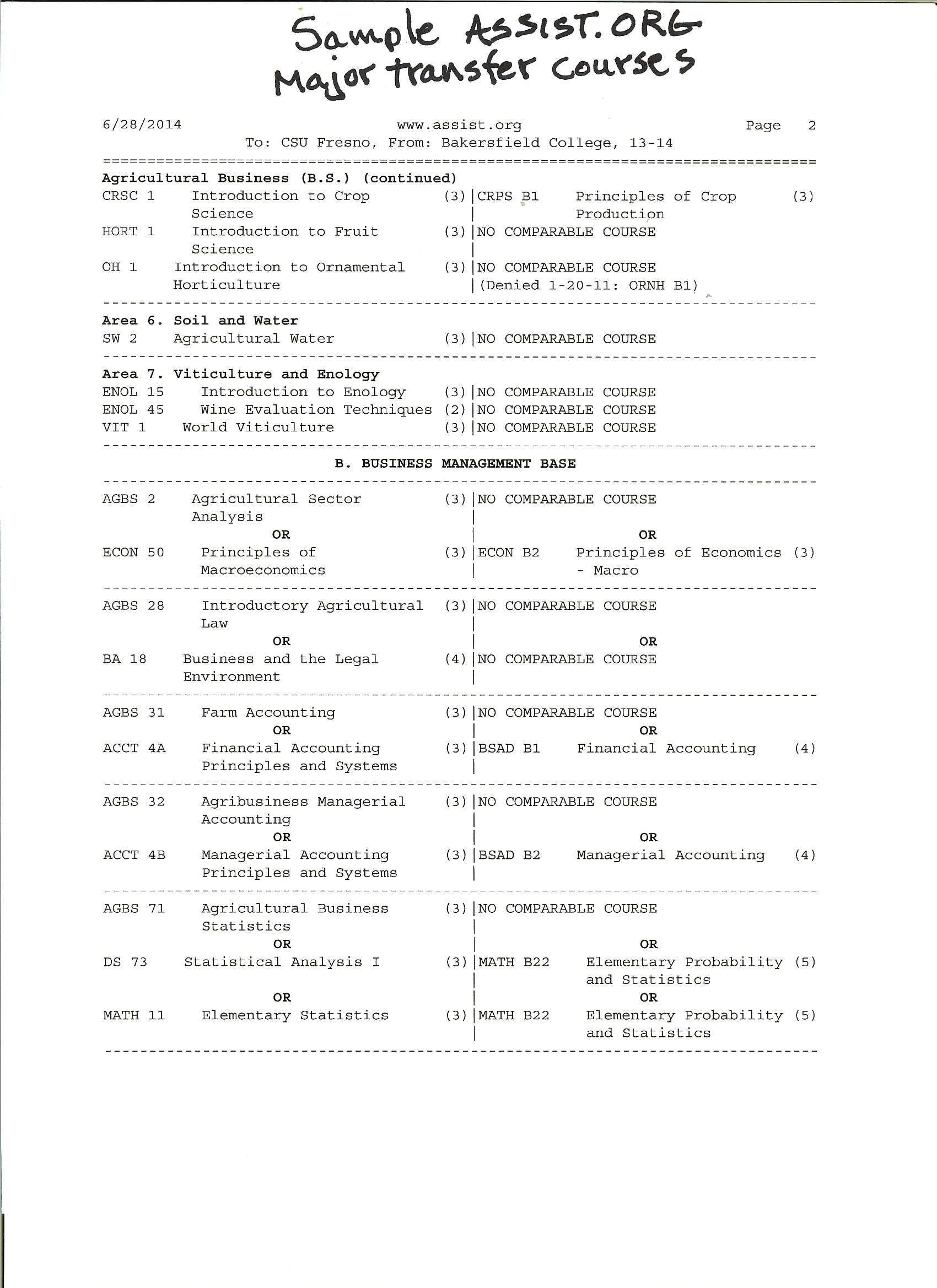 Using assit
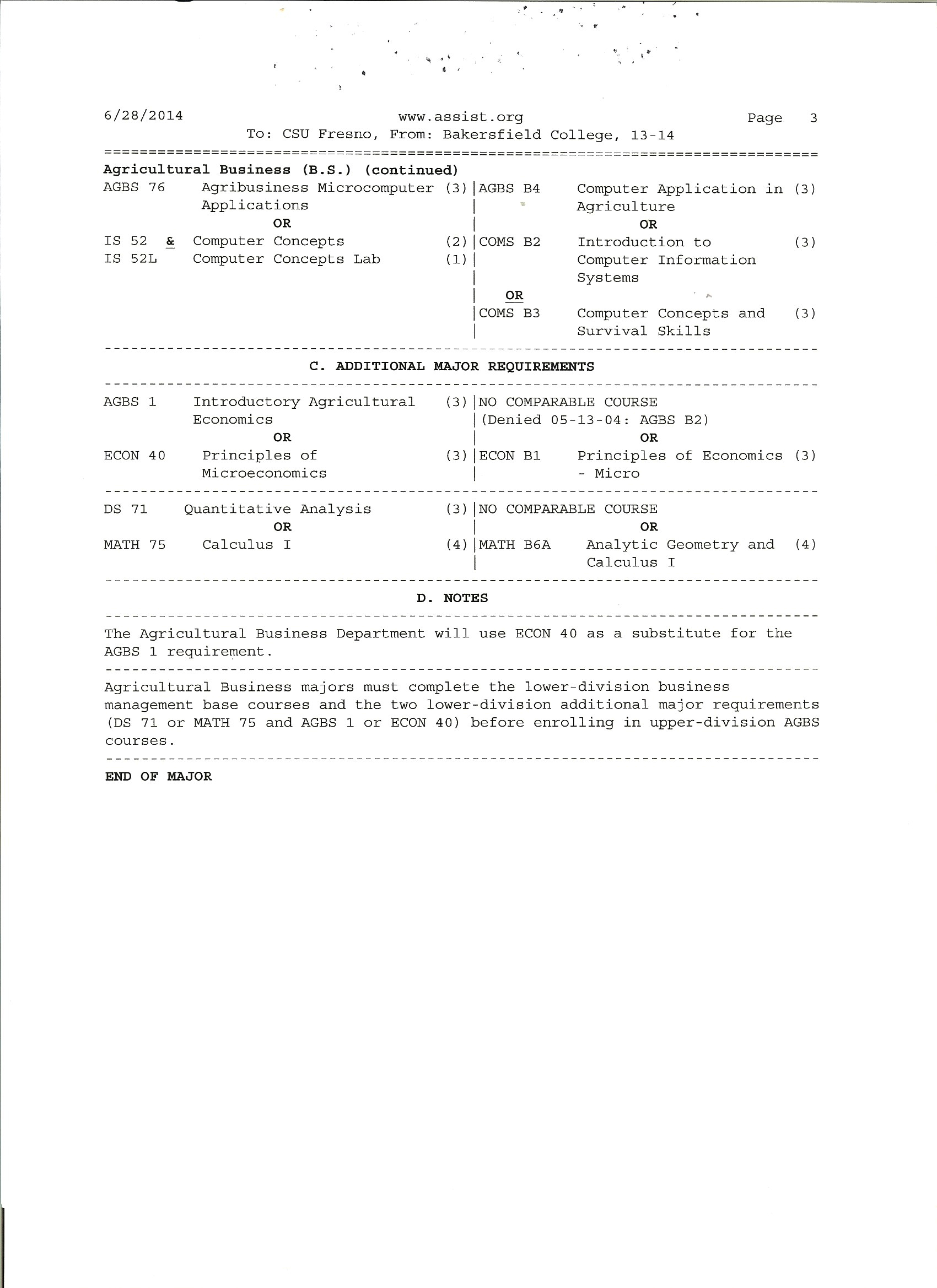 Using assist
Section 1
Section 1 contains lower division courses for your major that are equivalent to BC courses
Section 2
Section 2 contains concentrations in your major
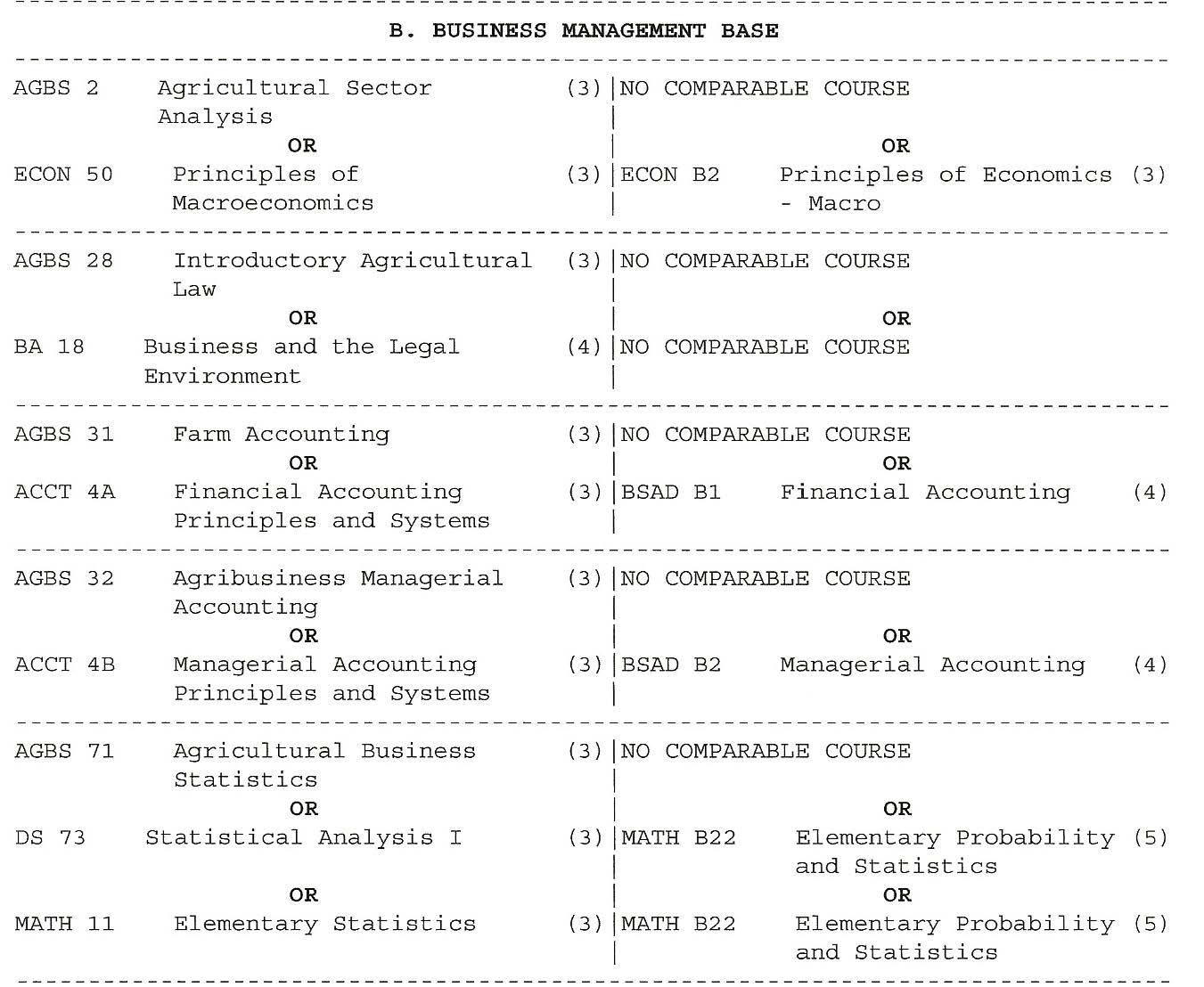 Section 3
Section 3 contains
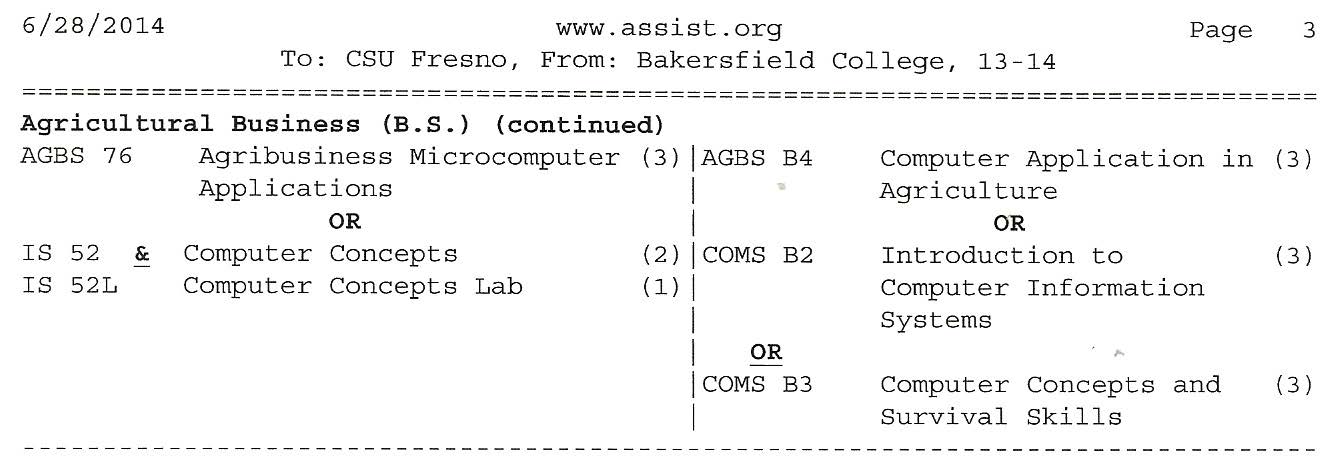 Section 4
Section 4 contains additional courses
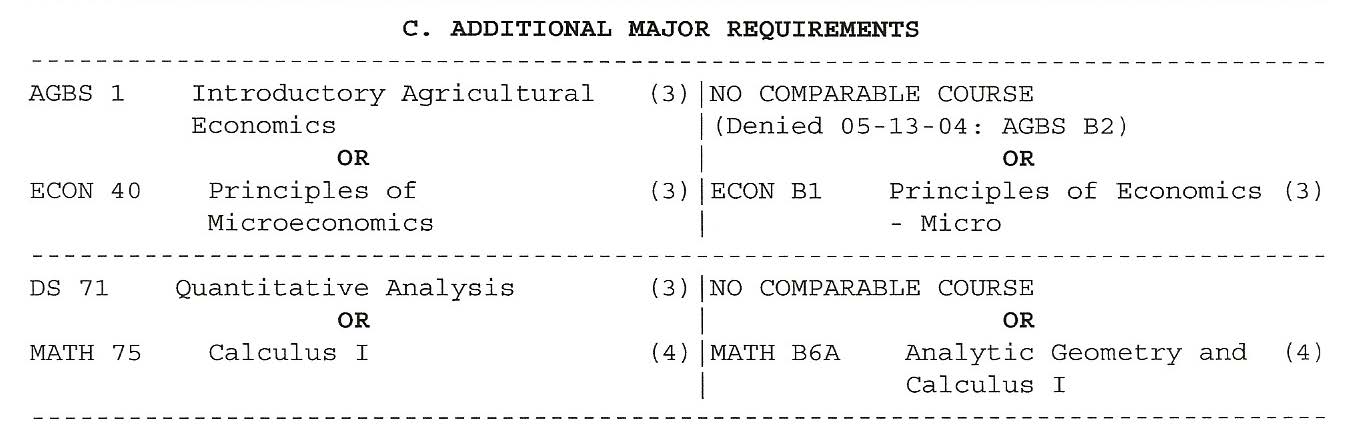 Section 5
Section 5 contains important information
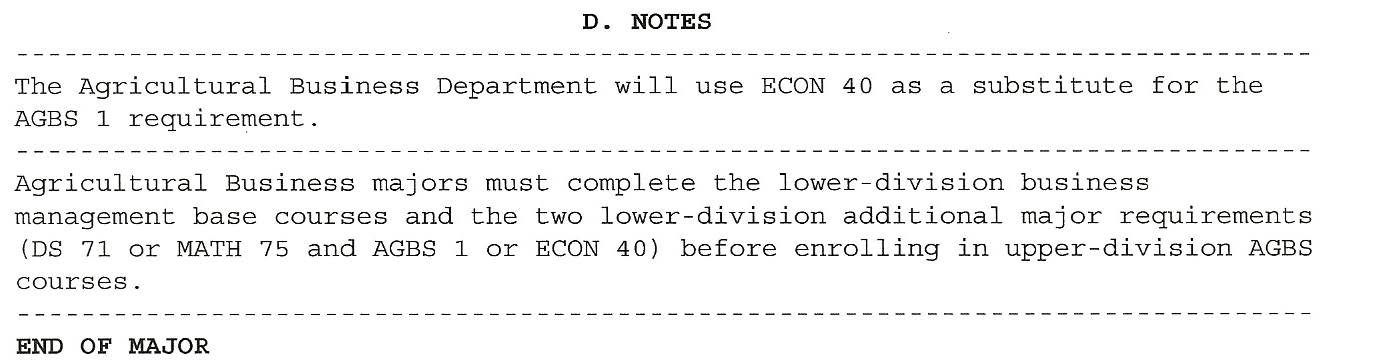 CSU Transfer
Use the CSU general education pattern
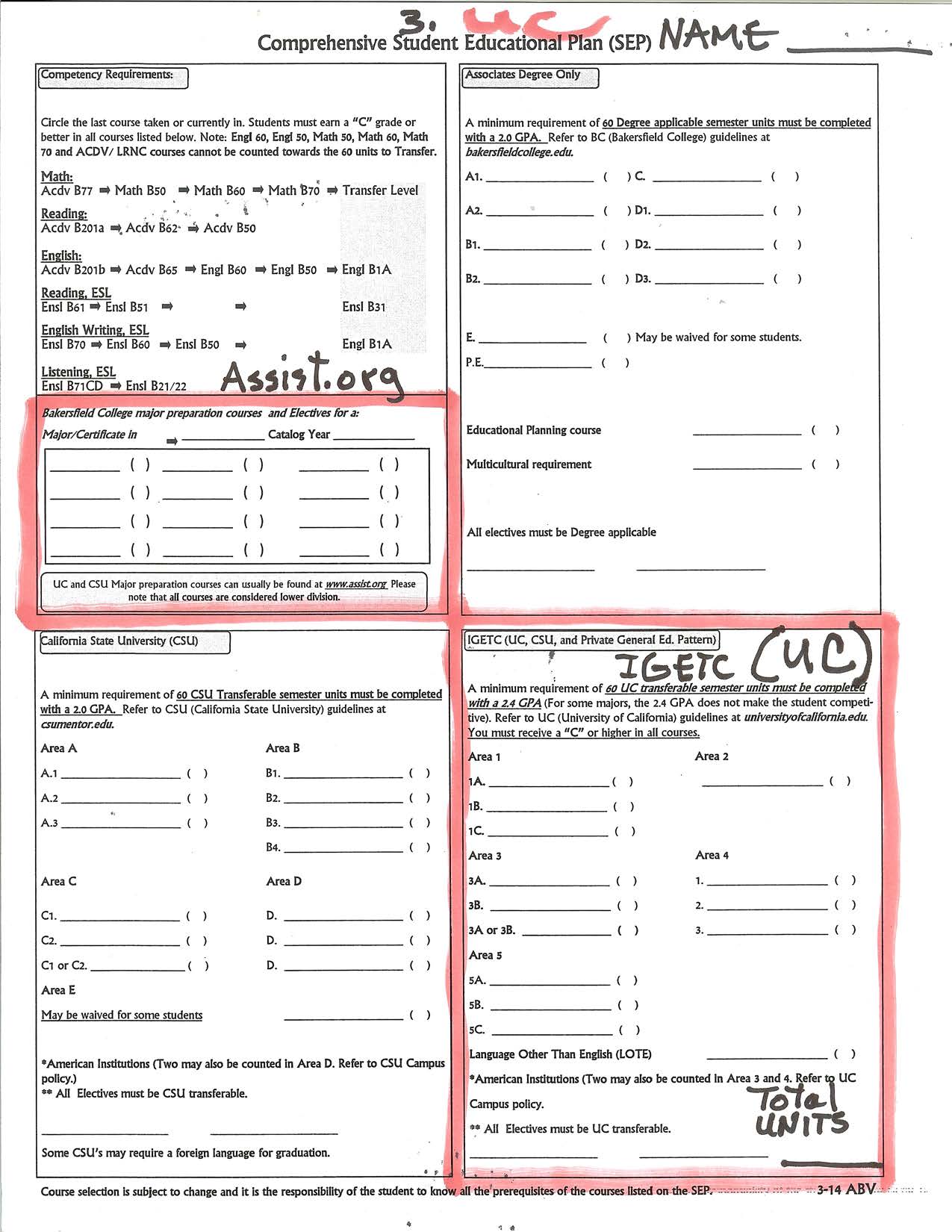 UC Transfer
UC Transfer Blocks
Assist
IGETC 
Intersegmental general education certification
ASSIST.org
UC major requirements
IGETC
Use the UC (IGETC) general education pattern
You may find the IGETC in the catalog
Make sure to total your units
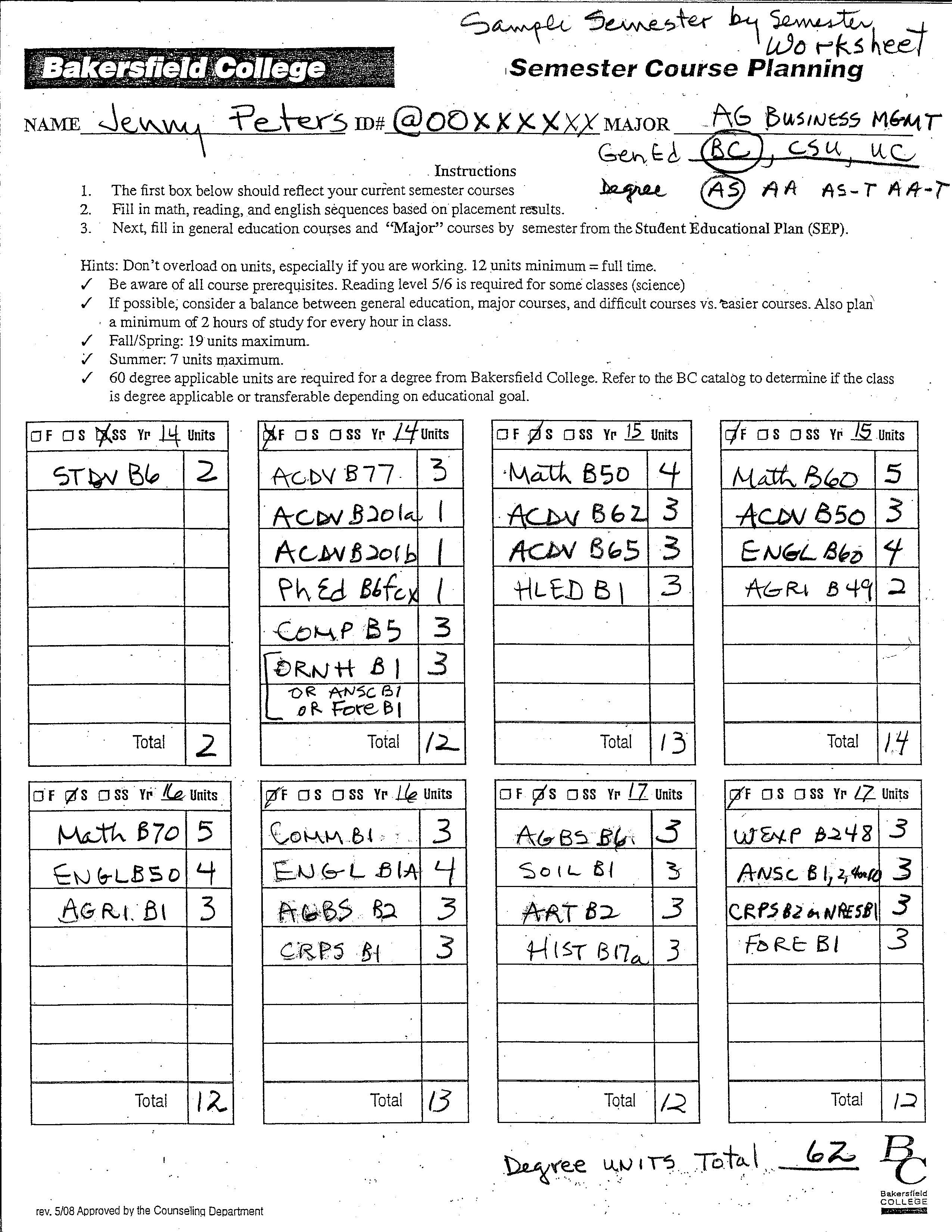 Semester by Semester Worksheet is for your use before writing the final plan on your SEP
Your information
Make sure to add Gen Ed and Degree
Semester Plans
Planning Classes – Close ups follow if this is not adequate on screen.
Semester plans
Second line of plan
First two semesters
Transferable units are numbered 1-49
Semester by semester
Math B50 must be completed with a “C” or better to advance to Math B60.
LRNC are twice as fast
Semester by semester
Notice English, reading and math progression
Read prerequisites for required classes
Semester By semester
OR: means you have a choice
Total Your Units
Make sure to add up all of the units and put the total at the bottom.
Transfer and/or degrees require 60 applicable units.
Are there Any questions?
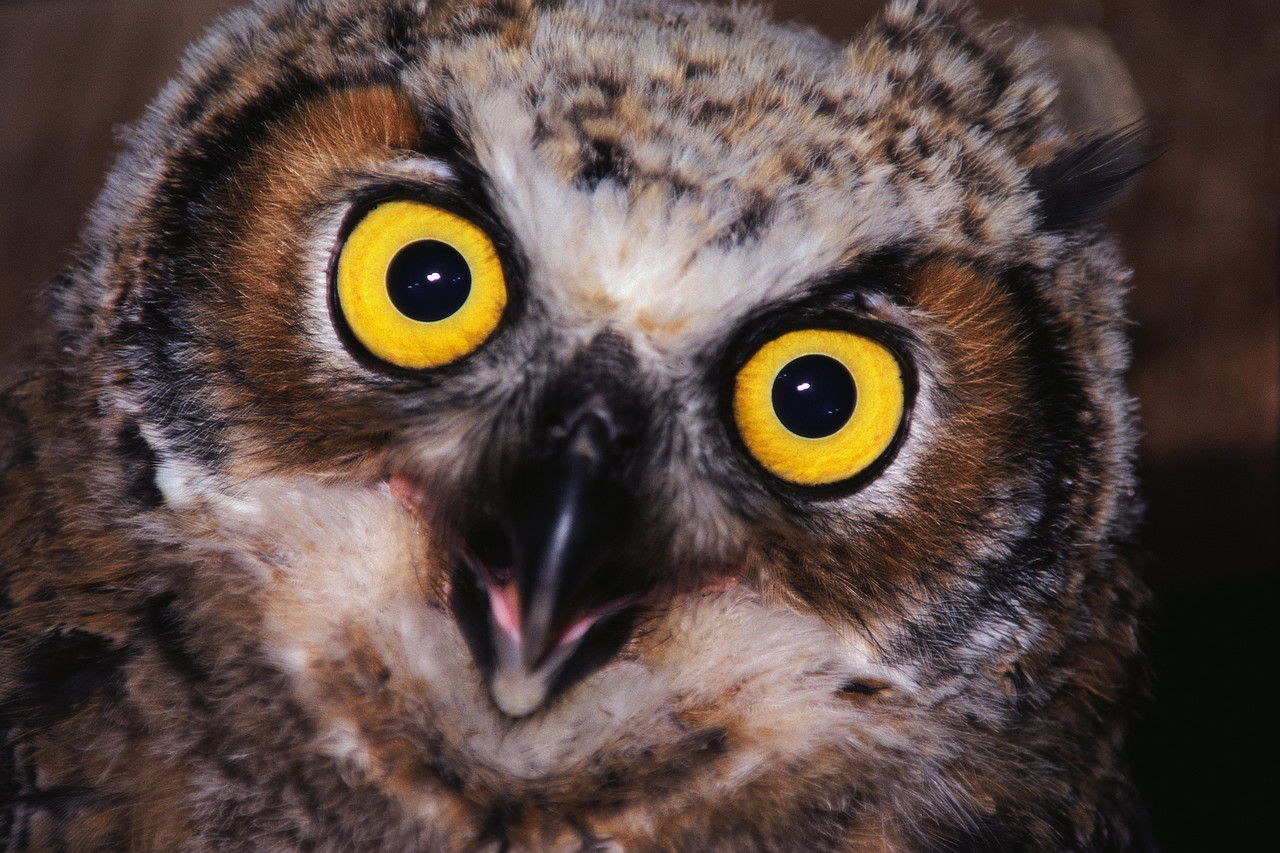